Структура доходов бюджета на 2023 год (тыс. рублей)
ДОХОДЫ
ВСЕГО
Безвозмездные поступления
217 101,9
 (6,2 %)
Налоговые доходы
Неналоговые доходы
Структура доходов бюджета Северо-Енисейского района в 2023 году, (тыс. рублей)
Структура и динамика доходов бюджета Северо-Енисейского района, (тыс. рублей)
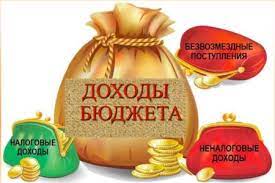 Доходы от оказания платных услуг муниципальными учреждениями на 2023 год, (тыс. рублей)
Доходы от оказания платных услуг муниципальными казенными учреждениями, поступающие в бюджет Северо-Енисейского района
 8 435,3
Доходы от оказания платных услуг муниципальными бюджетными учреждениями, поступающие на лицевые счета бюджетных учреждений
 22 538,8
МБДОУ «Северо-Енисейский сад № 1» - 1 304,4
МБДОУ «Северо-Енисейский сад № 3» - 870,6
МБДОУ комбинированного вида «Северо-Енисейский сад № 4» - 980,6
МБДОУ «Северо-Енисейский сад № 5» - 1 408,8
МБДОУ «Северо-Енисейский сад-ясли № 8 «Иволга» имени Гайнутдиновой Валентины Брониславовны» - 1 440,0
МБОУ «Северо-Енисейская средняя школа № 1 
им. Е.С. Белинского» - 1 750,9
 МБОУ «Северо-Енисейская средняя школа № 2» - 1 317,7
МБОУ «Тейская средняя школа № 3» - 1 207,9
МБОУ «Брянковская средняя школа № 5» - 760,7
МБОУ «Новокаламинская средняя школа № 6» - 866,7
МБОУ «Вангашская средняя школа № 8» - 166,2
МБУ «Централизованная клубная система Северо-Енисейского района» 10 100,0

МБУ «Централизованная библиотечная система Северо-Енисейского района» 254,3

МБУ «Муниципальный музей истории золотодобычи Северо-Енисейского района» 100,0

МБУ ДО «Северо-Енисейская детская школа искусств» 10,0
МКУ «Северо-Енисейская муниципальная информационная служба» 2 720,0

МКУ «Аварийно-спасательное формирование Северо-Енисейского района» 2 999,3

МКУ  «Спортивный комплекс Северо-Енисейского района «Нерика» 2 716,0
Динамика и структура налоговых доходов бюджета Северо-Енисейского района, (тыс. рублей)
Динамика неналоговых доходов бюджета Северо-Енисейского района, (тыс. рублей)
Структура налога на доходы физических лиц бюджета Северо-Енисейского района в 2023 году, (тыс. рублей)
ПОСТУПЛЕНИЯ ПО ДОХОДАМ ОТ ИСПОЛЬЗОВАНИЯ ИМУЩЕСТВА, НАХОДЯЩЕГОСЯ В МУНИЦИПАЛЬНОЙ СОБСТВЕННОСТИ, (тыс. рублей)
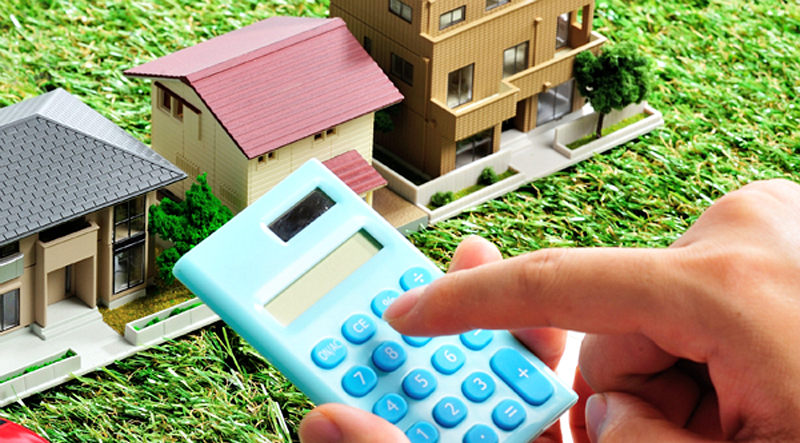 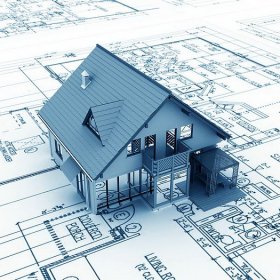